Currículum Vitae	Sergio Izquierdo Rodríguez
Programador
Técnico
Formador
Gerente
Currículum Vitae	Sergio Izquierdo Rodríguez
EXPERIENCIA:
Comunidad Villa y Tierra Sepúlveda
	Administrador servidor LAMP y
	Programador Web
  Técnico IT, redes y comunicaciones
     para  Seguridad     y Banca
Currículum Vitae	Sergio Izquierdo Rodríguez
VIDEOCURRÍCULUM
Currículum Vitae	Sergio Izquierdo Rodríguez
FORMACION:
Programación de Sistemas
Seguridad Informática
Docencia de la Formación Profesional
Programación de Aplicaciones Web
Gerencia del Pequeño Comercio
Currículum Vitae	Sergio Izquierdo Rodríguez    Datos Personales
☎
☎
655481986
sergieteir@hotmail.com
✉
✉
https://sergioir.ddns.net
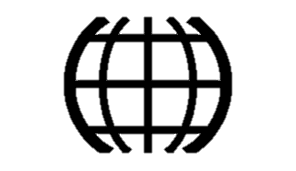 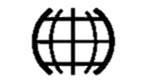 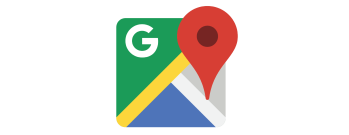 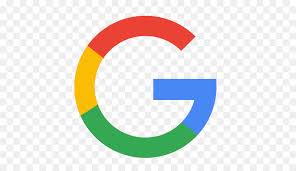 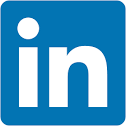 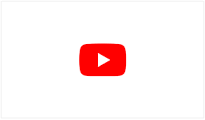